GAME: PICTIONARY
Try to guess the name of the cities through emojis/ pictures
Dubai
Example
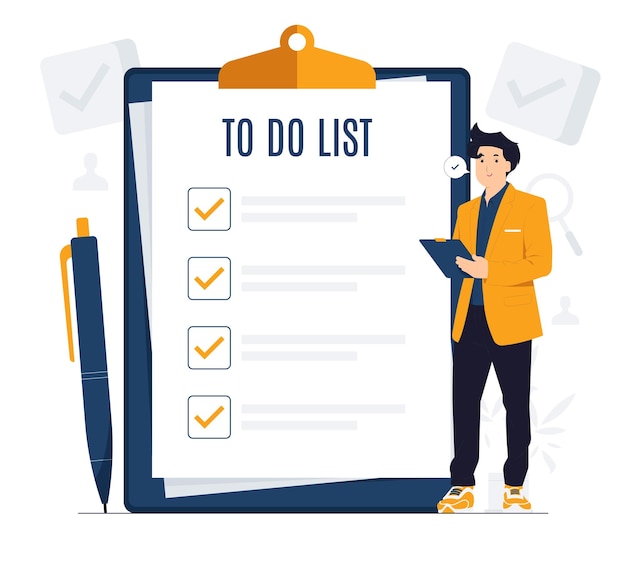 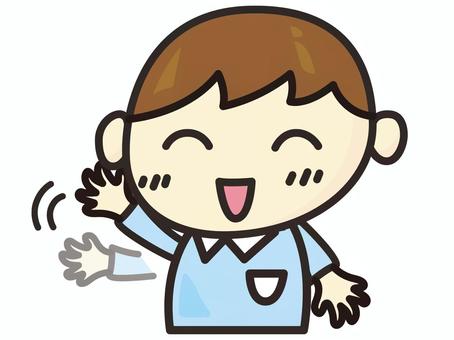 +
READY? GO!
Hanoi
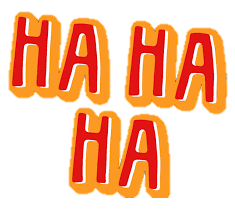 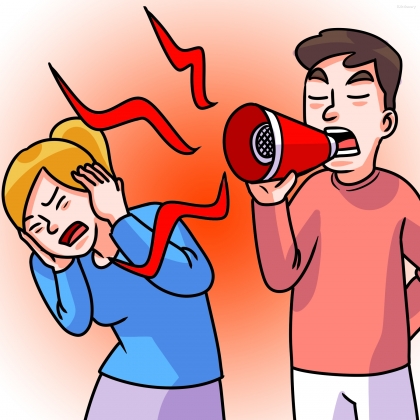 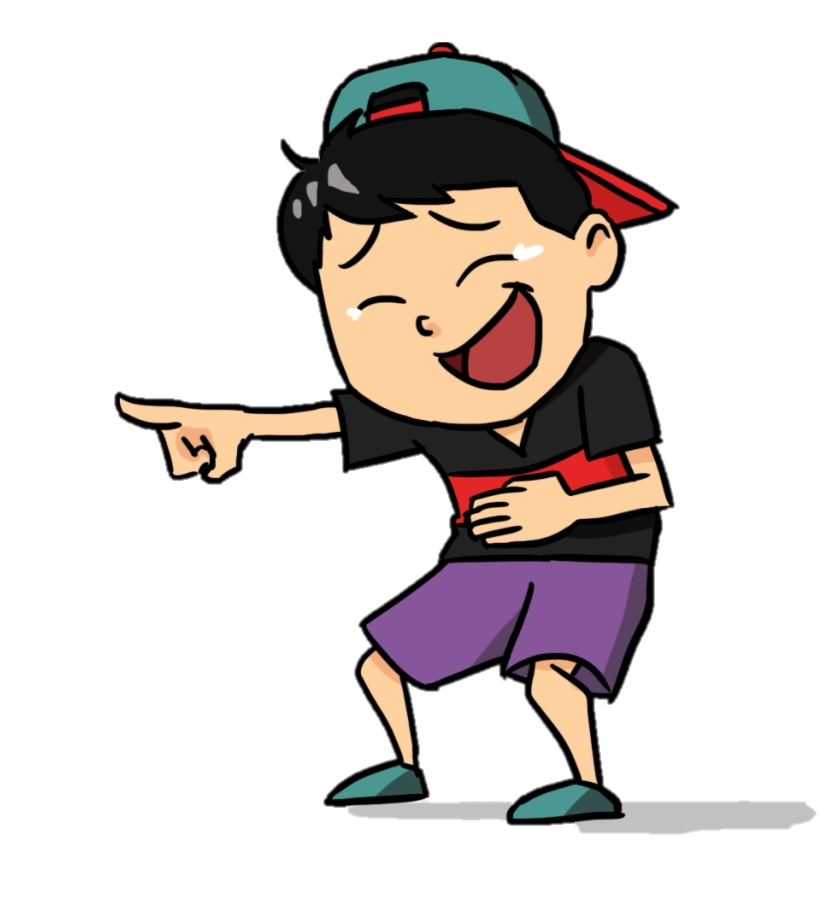 +
Tokyo
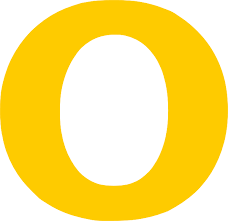 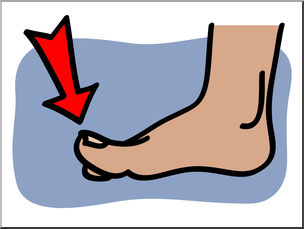 +
+
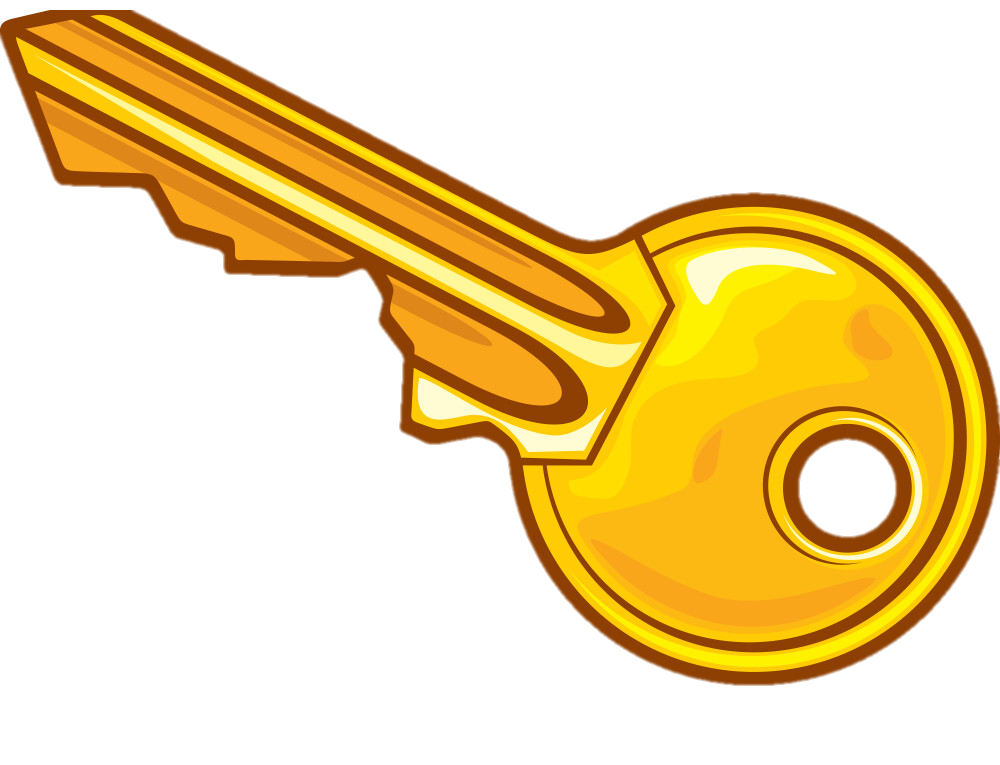 Bangkok
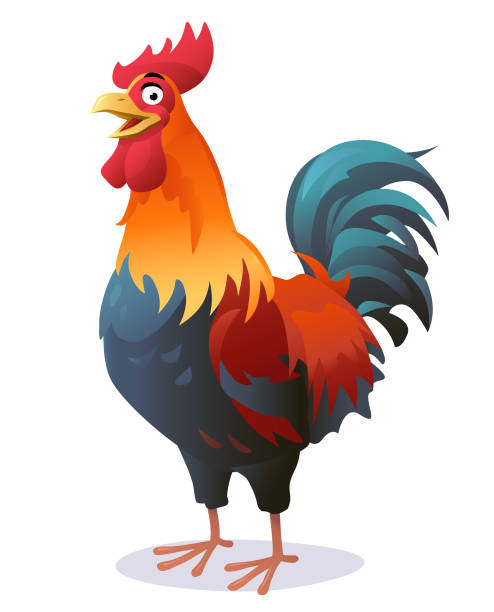 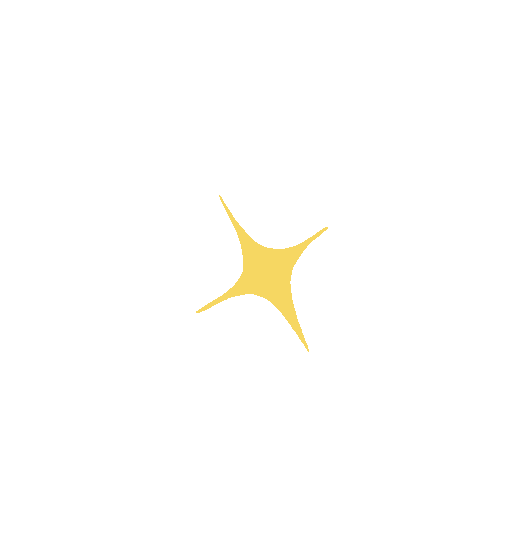 +
Ho Chi Minh City
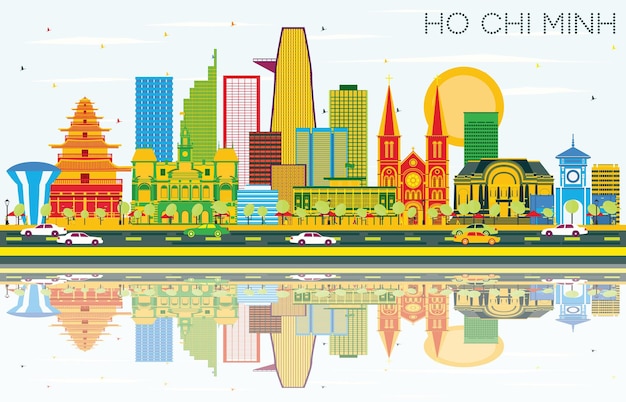 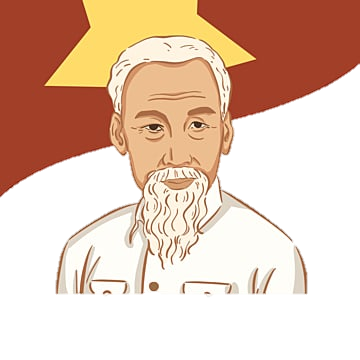 +
Washington
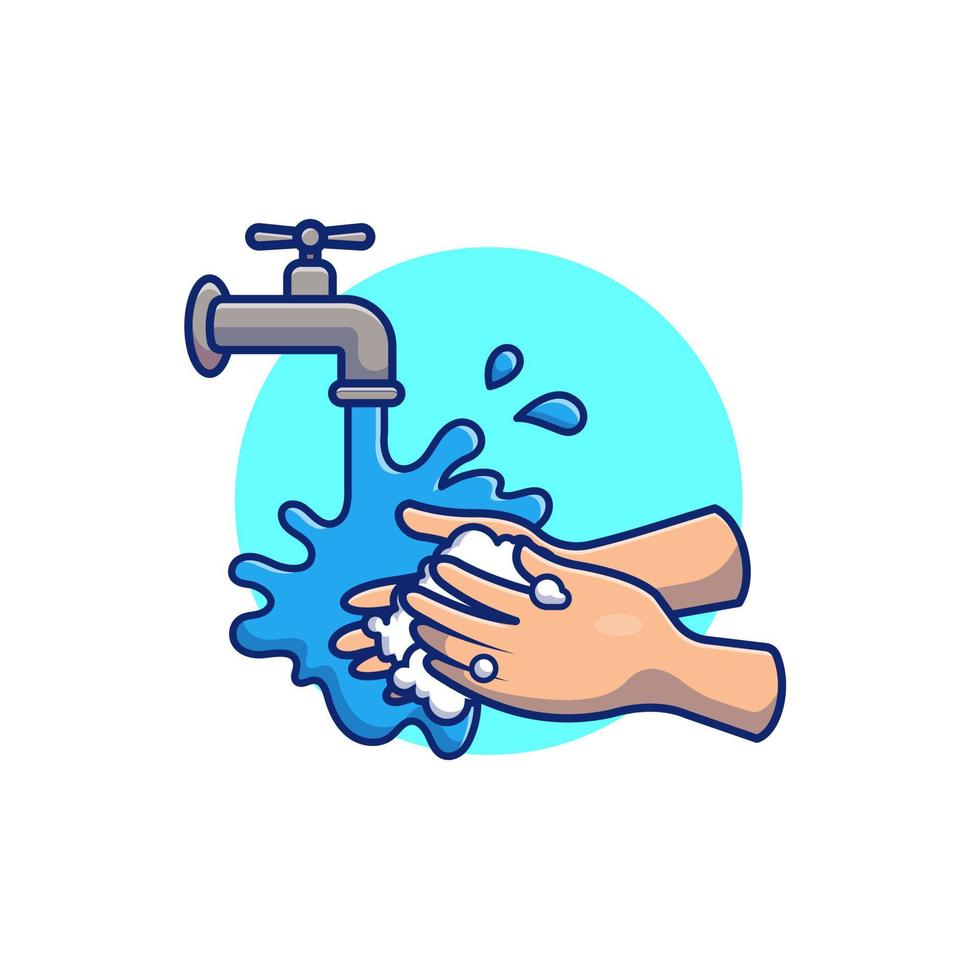 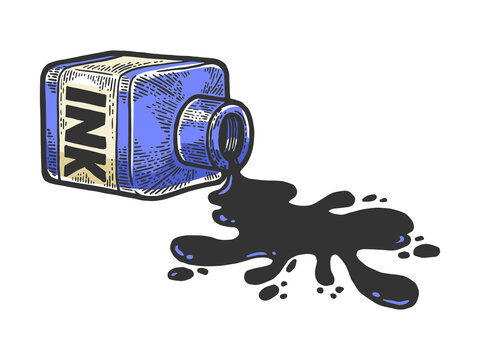 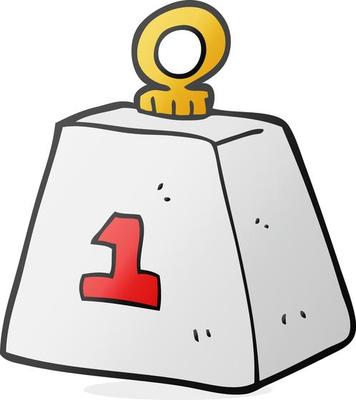 +
+
London
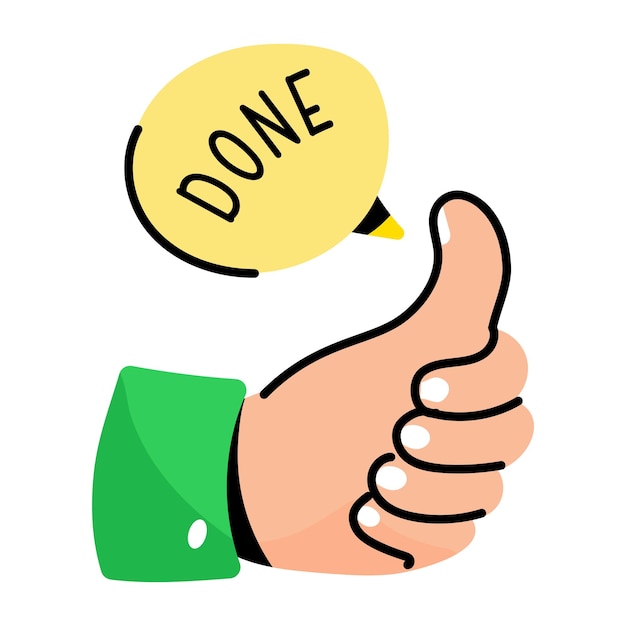 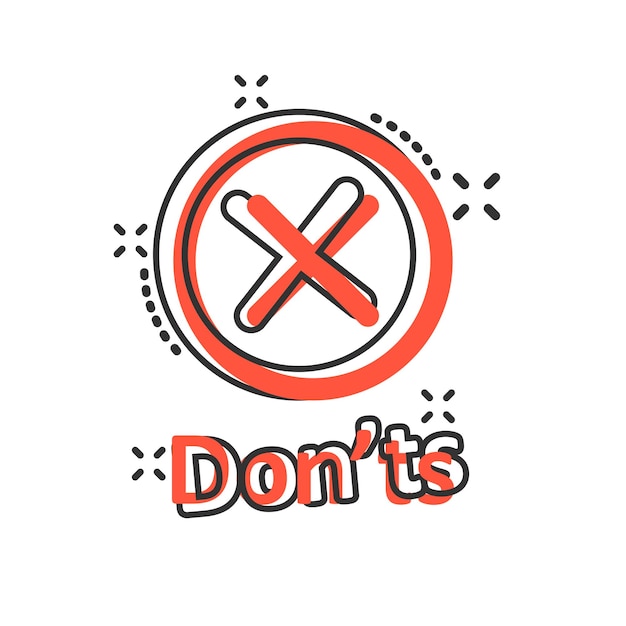 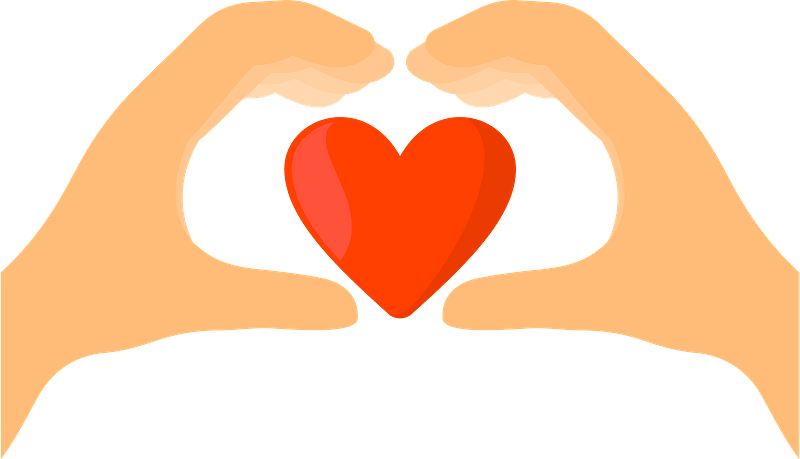 +
+
Moscow
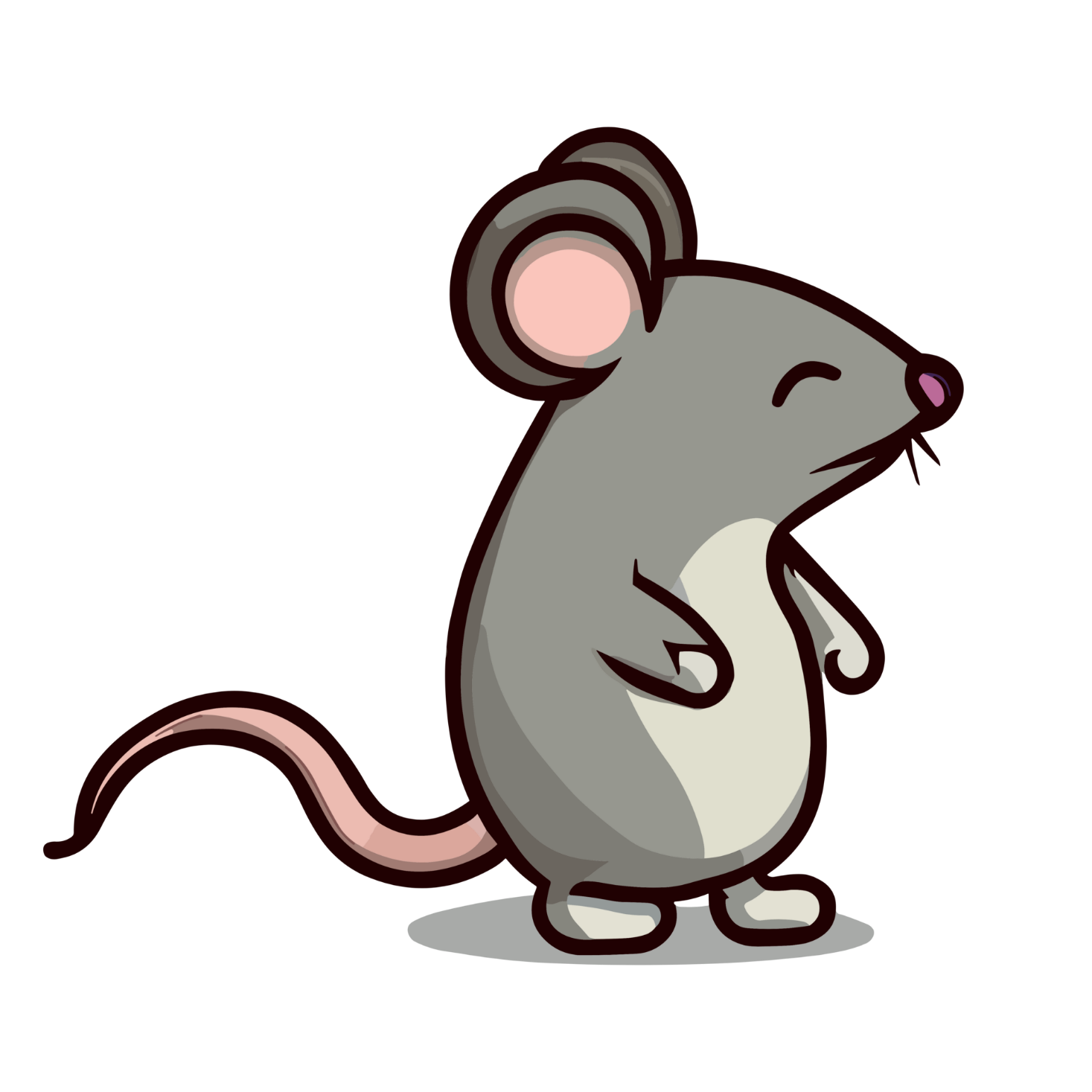 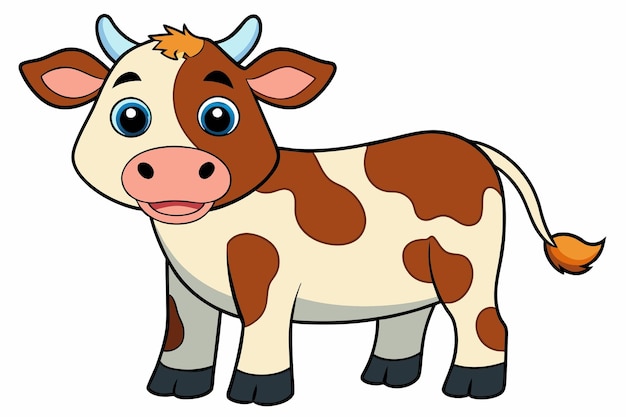 +
New York
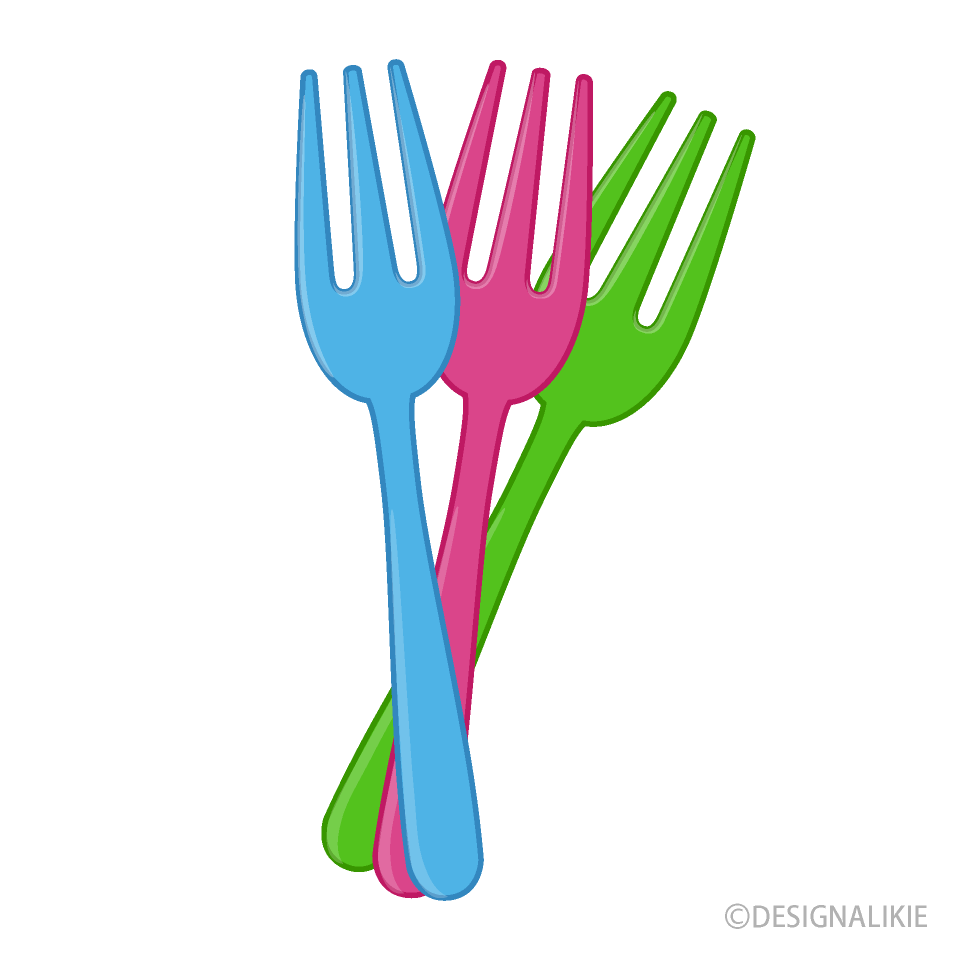 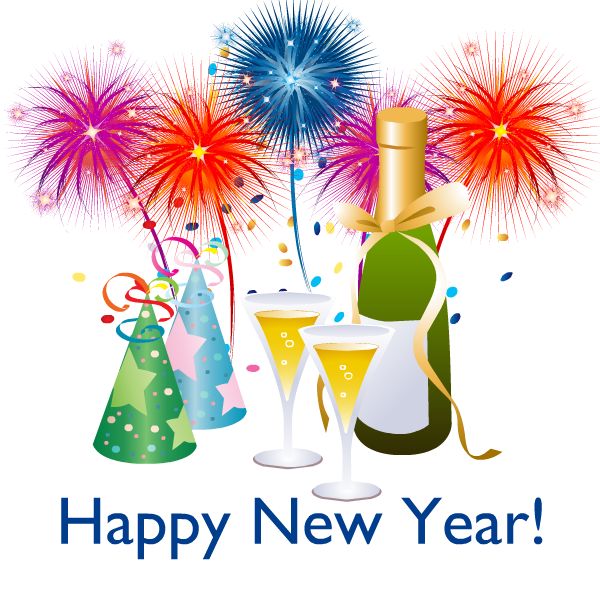 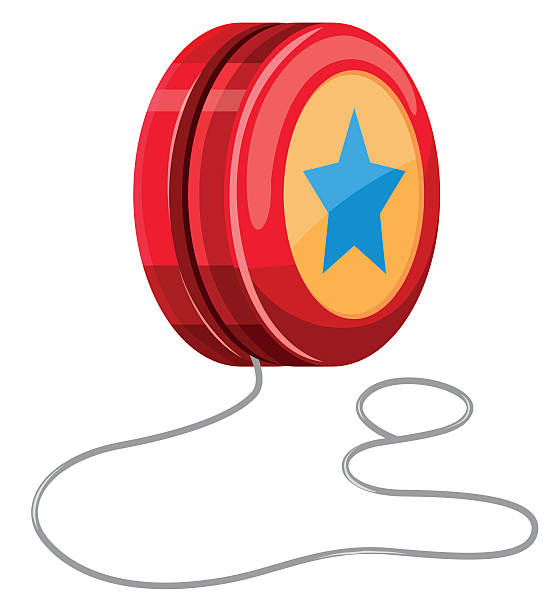 +
+
Answer the questions.
Do you like living in the city? Why?
What things don’t you like about the city?
UNIT 2: CITY LIFE
LESSON 1: GETTING STARTED
OBJECTIVES
By the end of the lesson, you will be able to:
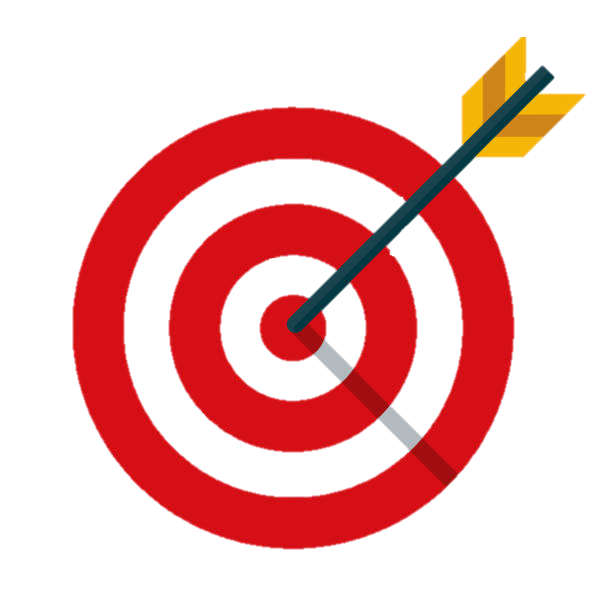 gain an overview about the topic: City life.
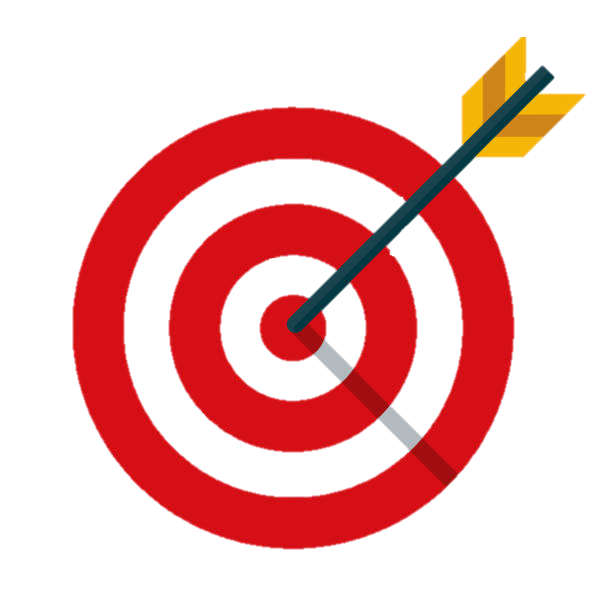 Gain vocabulary to talk about life in the city.
01
NEW WORDS
traffic congestion (n)
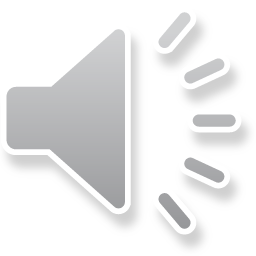 /ˈtræf.ɪk kənˈdʒes.tʃən/
tắc nghẽn giao thông, tắc đường
= traffic jam
construction site (n)
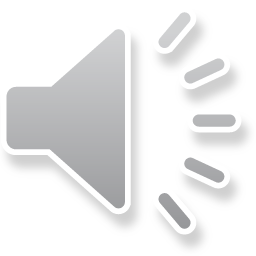 /kənˈstrʌk.ʃən saɪt/
công trường xây dựng
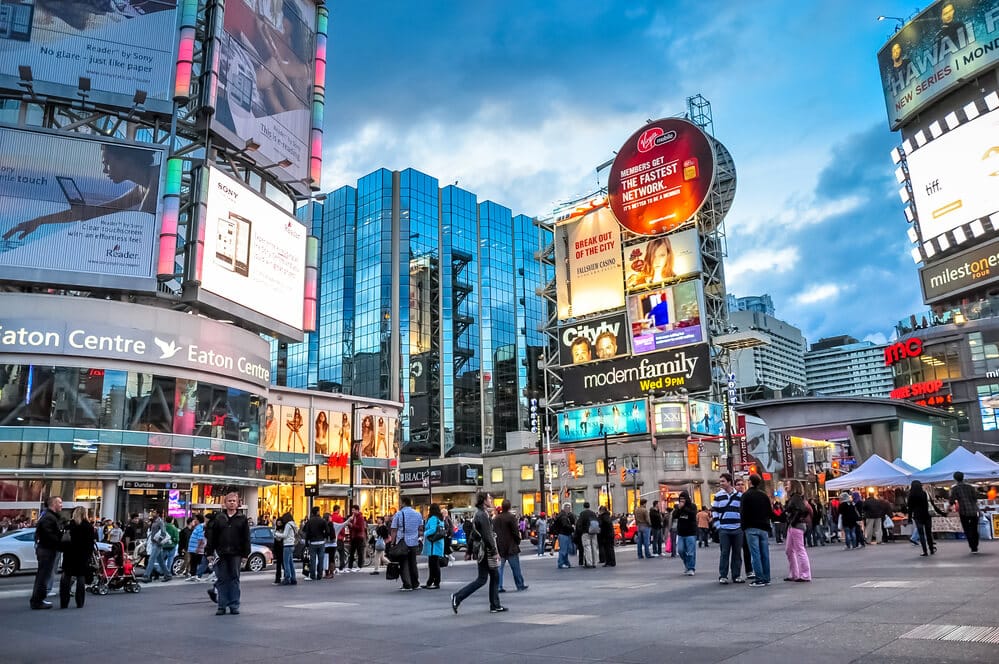 downtown (n)
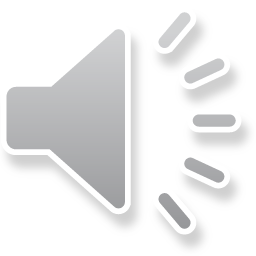 /ˌdaʊnˈtaʊn/
khu trung tâm thành phố, thị trấn
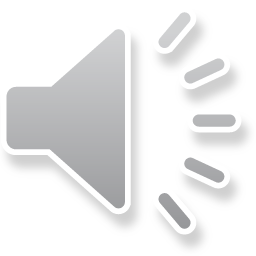 underground (n)
/ˈʌn.də.ɡraʊnd/
hệ thống tàu điện ngầm
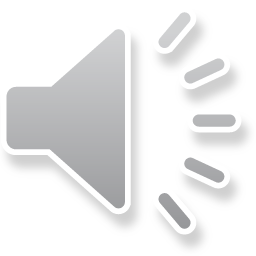 rush hour (n)
/ˈrʌʃ ˌaʊər/
giờ tan tầm
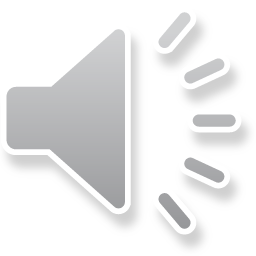 congested (adj)
/kənˈdʒes.tɪd/
tắc nghẽn, đông đúc
= crowded / packed
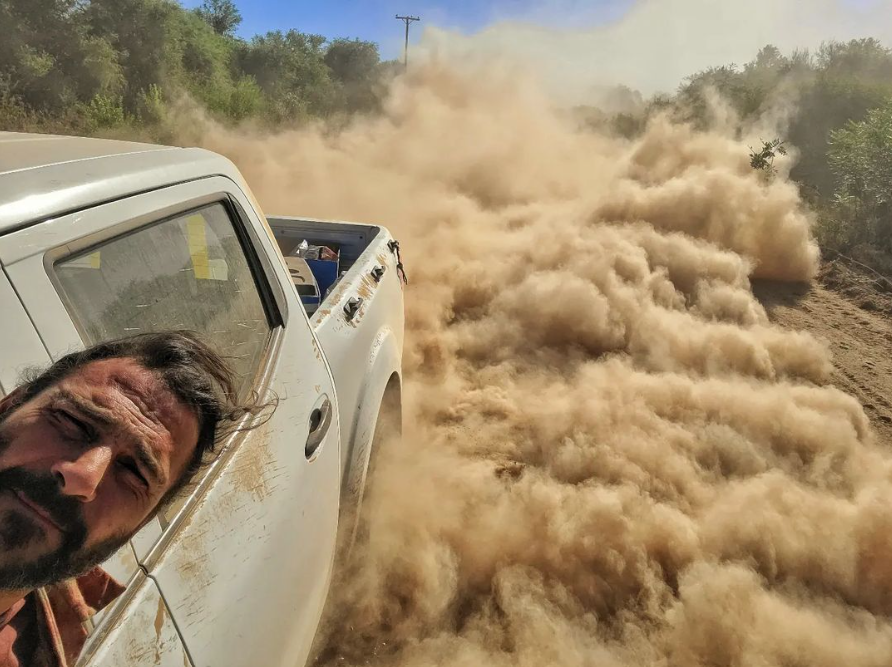 dusty (adj)
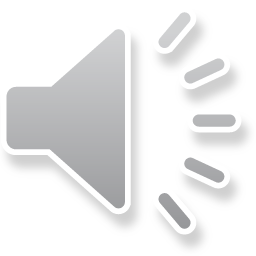 /ˈdʌs·ti/
bụi bặm
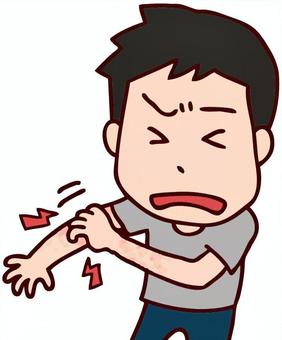 itchy (adj)
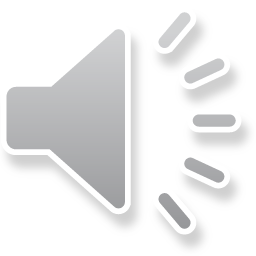 /ˈɪtʃ.i/
ngứa, gây ngứa
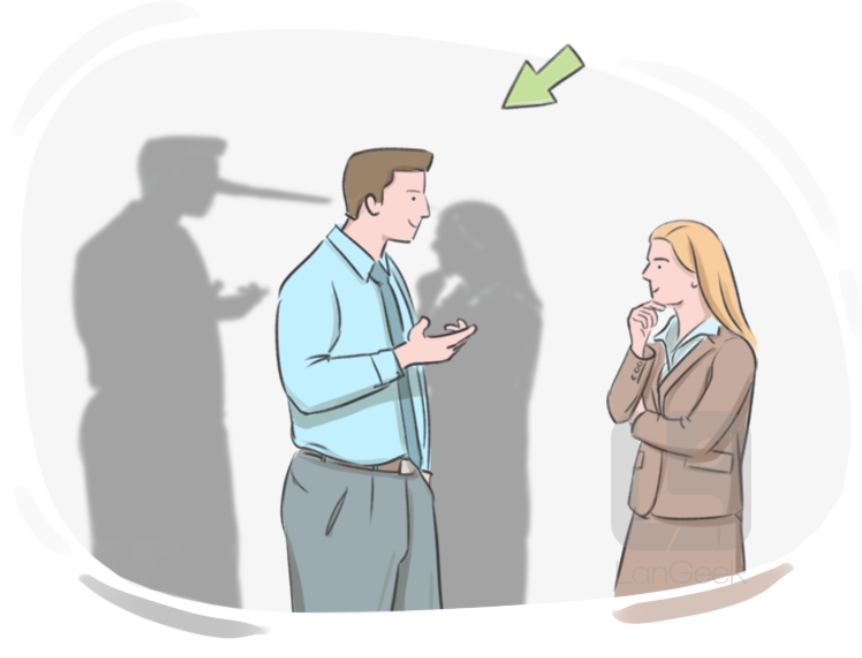 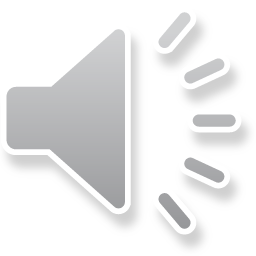 unreliable (adj)
/ˌʌn.rɪˈlaɪə.bəl/
không đáng tin
>< reliable
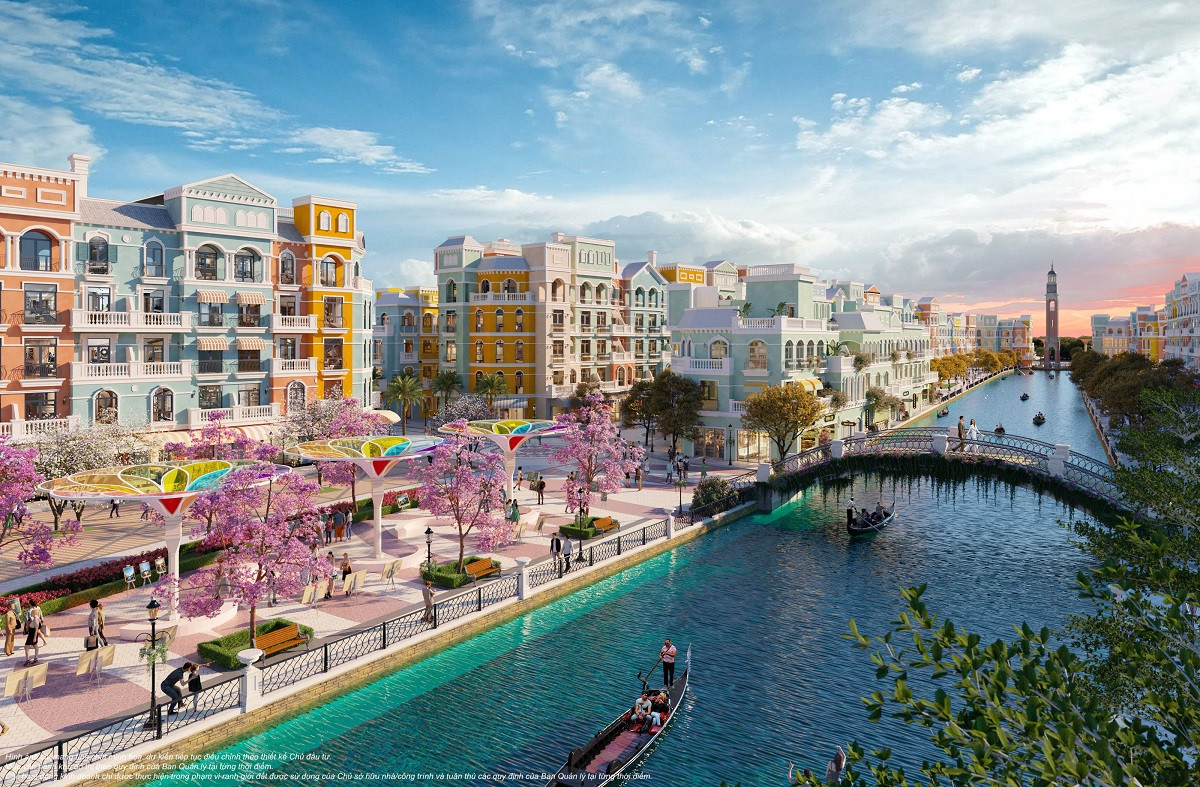 grand (adj)
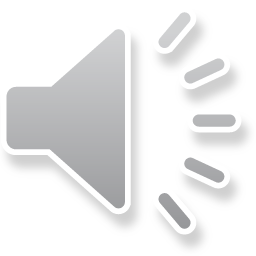 /ɡrænd/
ấn tượng, hoành tráng, quan trọng
impressive and large or important
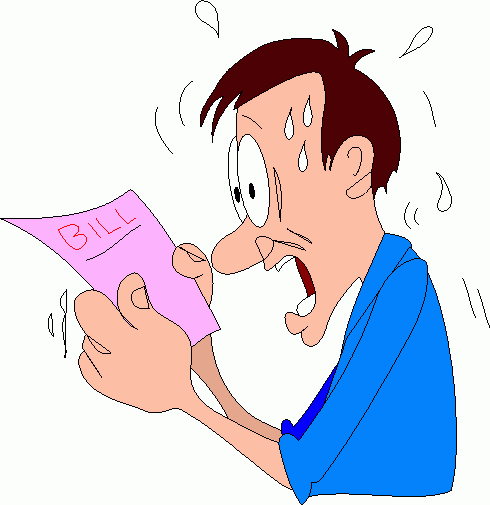 pricey (adj)
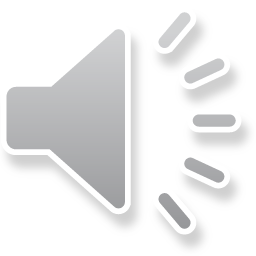 /ˈpraɪ.si/
đắt đỏ
= expensive
NEW WORDS
NEW WORDS
02
PRACTICE
Look at the pictures
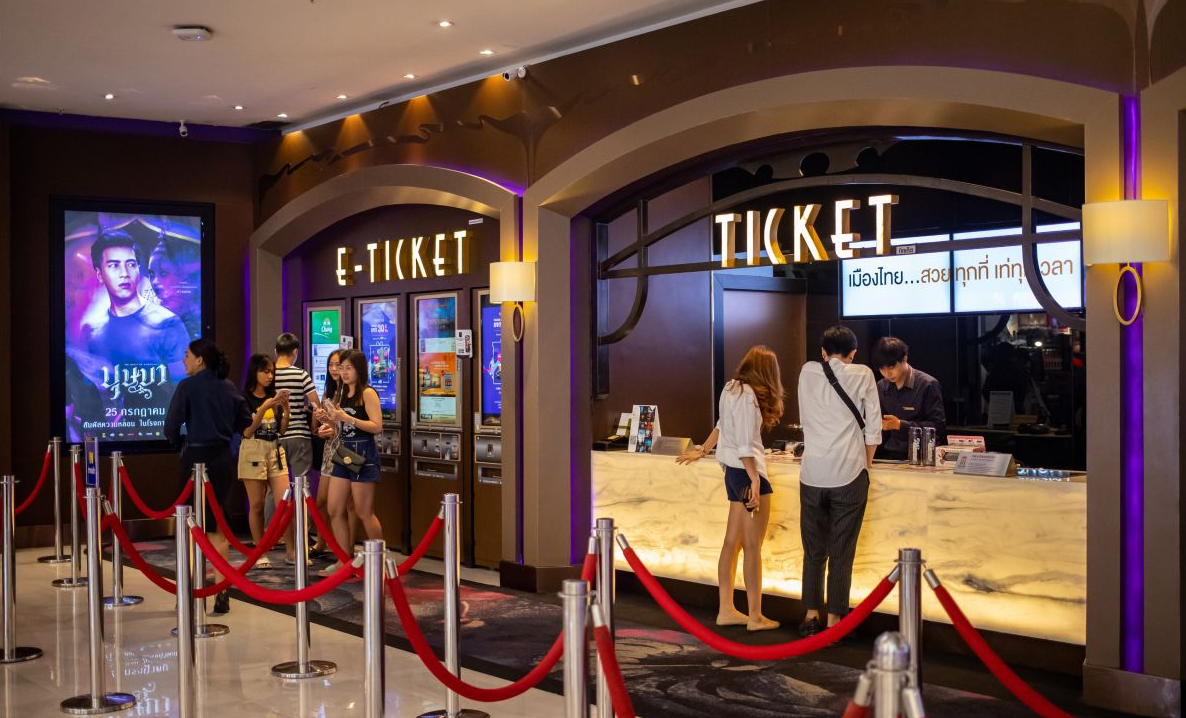 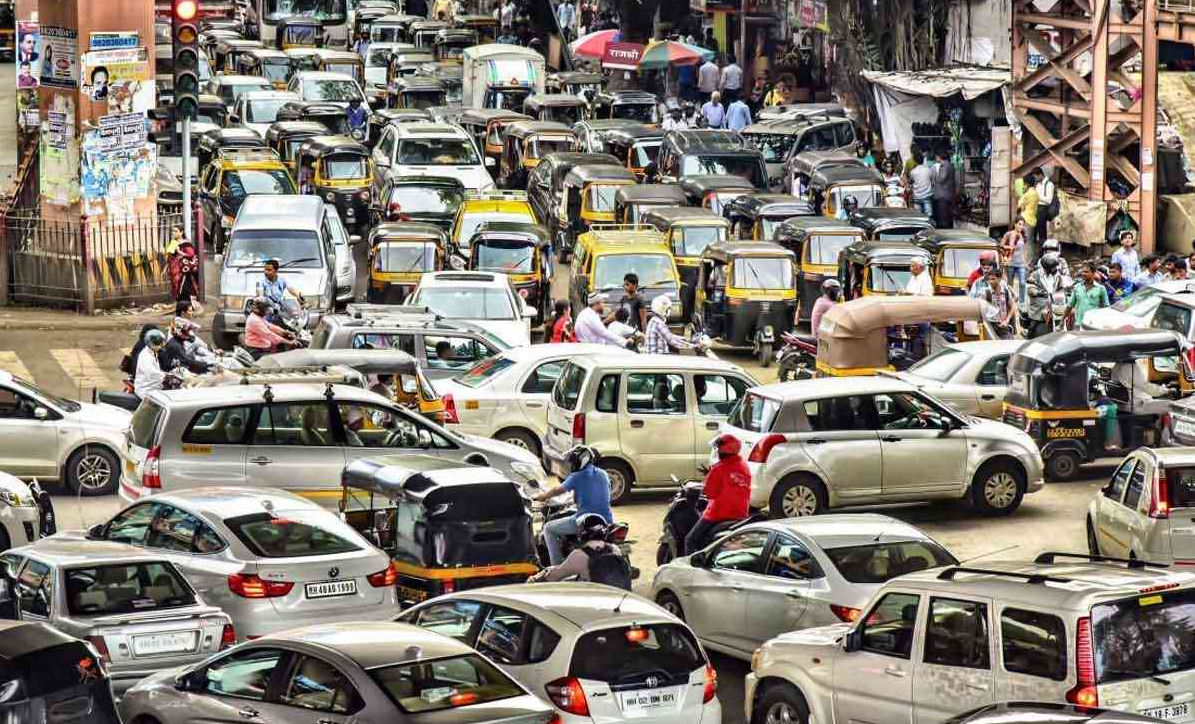 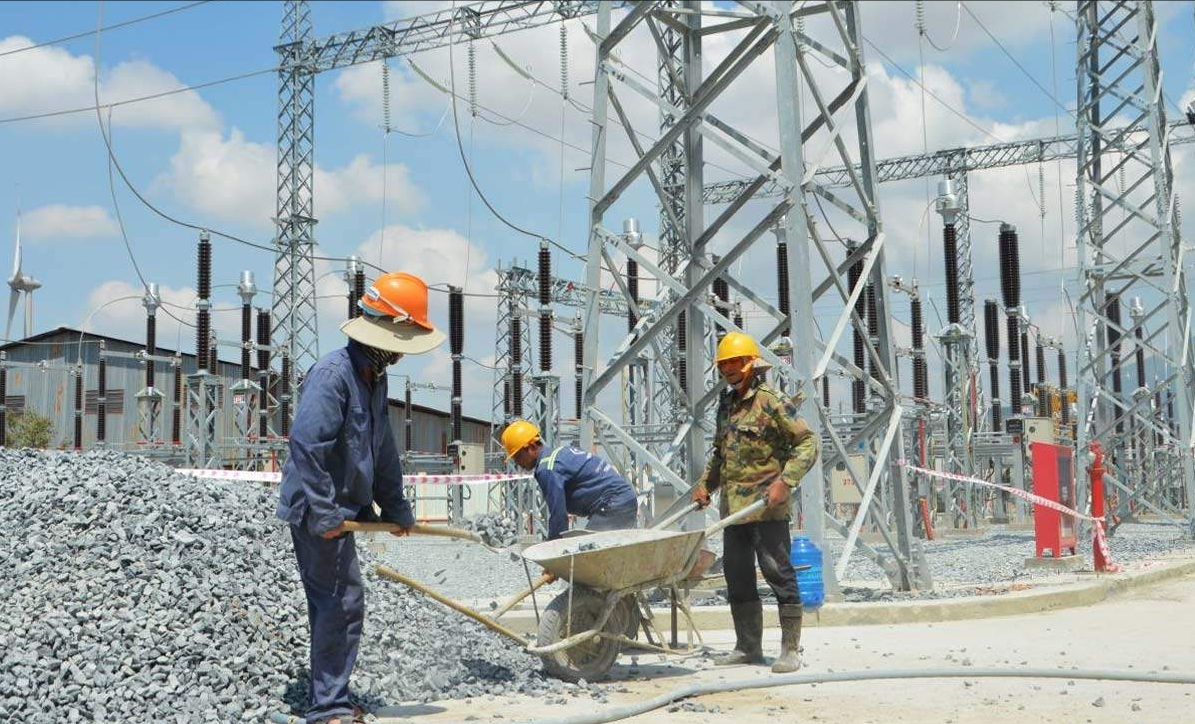 construction site
cinema
traffic jam
1. What do you see in each picture?
2. Are the things in the pictures common in your home town?
Listen to Ben and Trang. Answer.
…
…
What are they talking about?
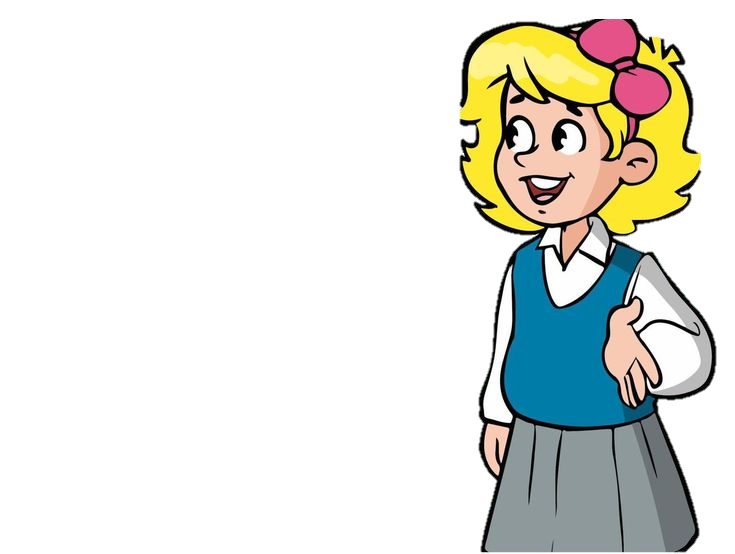 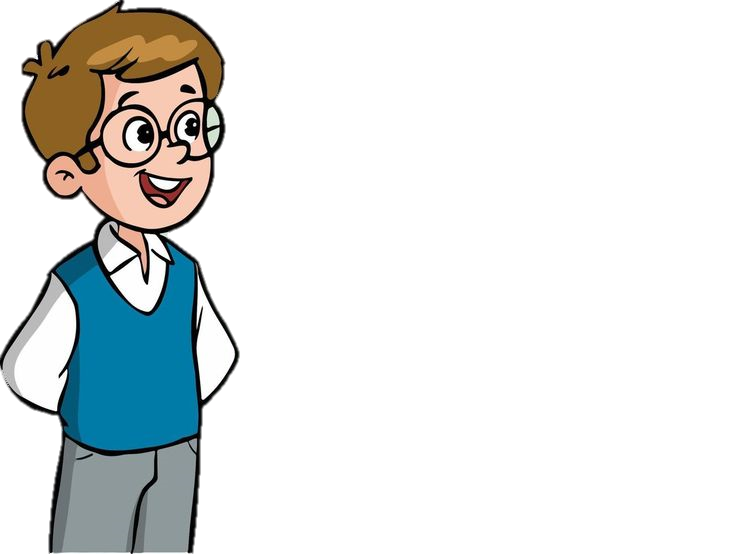 Listen and read.
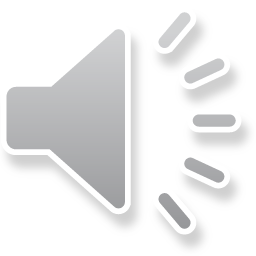 Trang: Hi, Ben. Sorry I couldn’t get online earlier. I got stuck in a traffic jam and came home late.
Ben: No problem, Trang. Did you go by bus?
Trang: No. My dad picked me up. I rarely use the bus. It’s slow and packed with people. 
Ben: I mostly get around by underground. It’s more reliable than the bus. 
Trang: That’s great. 
Ben: But traffic congestion is terrible in London. You know, the more crowded the city gets, the more congested the streets are.
Trang: Yeah … and the more polluted they may become. There’s a construction site in my neighbourhood. It’s dusty, so people easily get itchy eyes.
Ben: It must be noisy, too. The noise probably makes people feel stressed sometimes.
Trang: That’s right. But new buildings make the city look modern and attractive. Do you remember the grand building downtown?
Ben: Of course. How’s it now? When I left Viet Nam, they nearly finished it. 
Trang: Well, it’s now a shopping mall. Teens like it because it’s modern and fun.
Ben: Do you often go there? 
Trang: Sometimes. I watch movies there with my sister. I want to go there more often, but it’s a bit pricey.
Ben: It’s expensive here in London, too …
Listen to Ben and Trang. Answer.
…
…
What are they talking about?
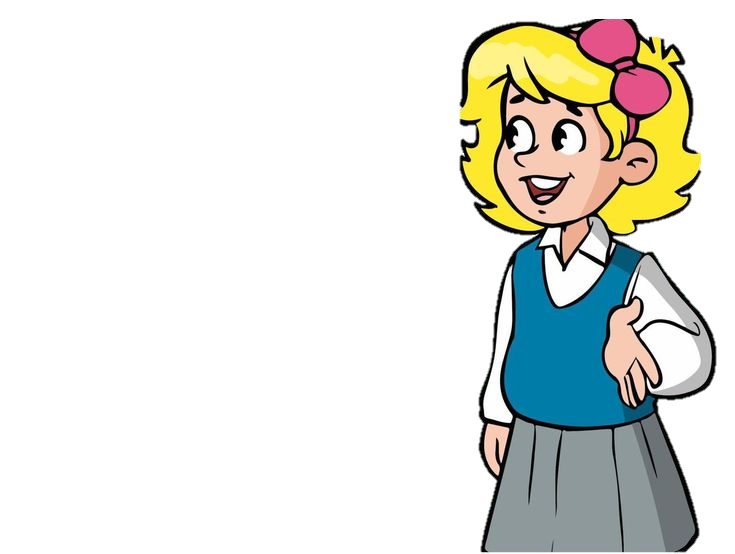 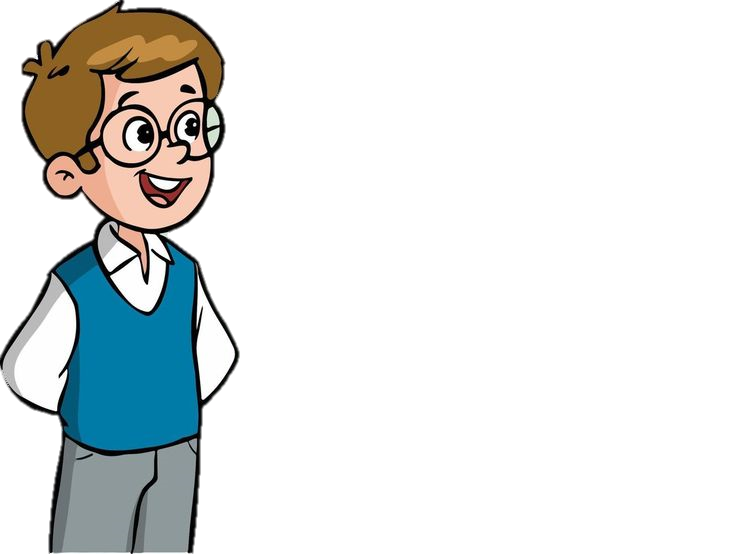 They are talking about how the city is (life in the city).
Ex 2. Read again and tick true (T) or false (F). (p.19)
Ex 2. Read again and tick true (T) or false (F).

Trang: Hi, Ben. Sorry I couldn’t get online earlier. I got stuck in a traffic jam and came home late.
Ben: No problem, Trang. Did you go by bus?
Trang: No. My dad picked me up. I rarely use the bus. It’s slow and packed with people.
packed = crowded: đông đúc
Ex 2. Read again and tick true (T) or false (F).

 The underground system in Ben’s city is reliable.
Ben: I mostly get around by underground. It’s more reliable than the bus. 
Trang: That’s great.
Ex 2. Read again and tick true (T) or false (F).

Ben: But traffic congestion is terrible in London. You know, the more crowded the city gets, the more congested the streets are.
Trang: Yeah … and the more polluted they may become. There’s a construction site in my neighbourhood. It’s dusty, so people easily get itchy eyes.
Ex 2. Read again and tick true (T) or false (F).

 Trang thinks new buildings make the city look modern and attractive.
Trang: That’s right. But new buildings make the city look modern and attractive. Do you remember the grand building downtown?
Ben: Of course. How’s it now? When I left Viet Nam, they nearly finished it.
Ex 2. Read again and tick true (T) or false (F).

Trang: Well, it’s now a shopping mall. Teens like it because it’s modern and fun.
Ben: Do you often go there? 
Trang: Sometimes. I watch movies there with my sister. I want to go there more often, but it’s a bit pricey.
Ben: It’s expensive here in London, too …
Ex 2. Read again and tick true (T) or false (F).





Ex 3. Match the words/ phrases with their correct picture. (p.19)
1. congested road
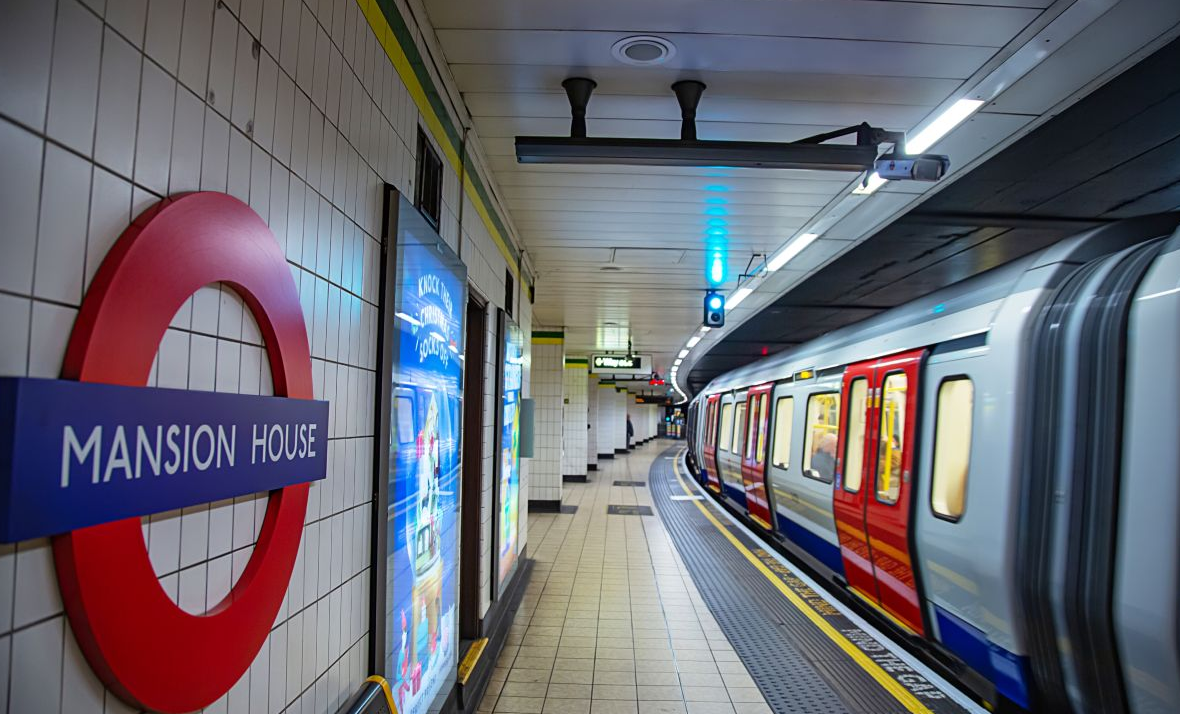 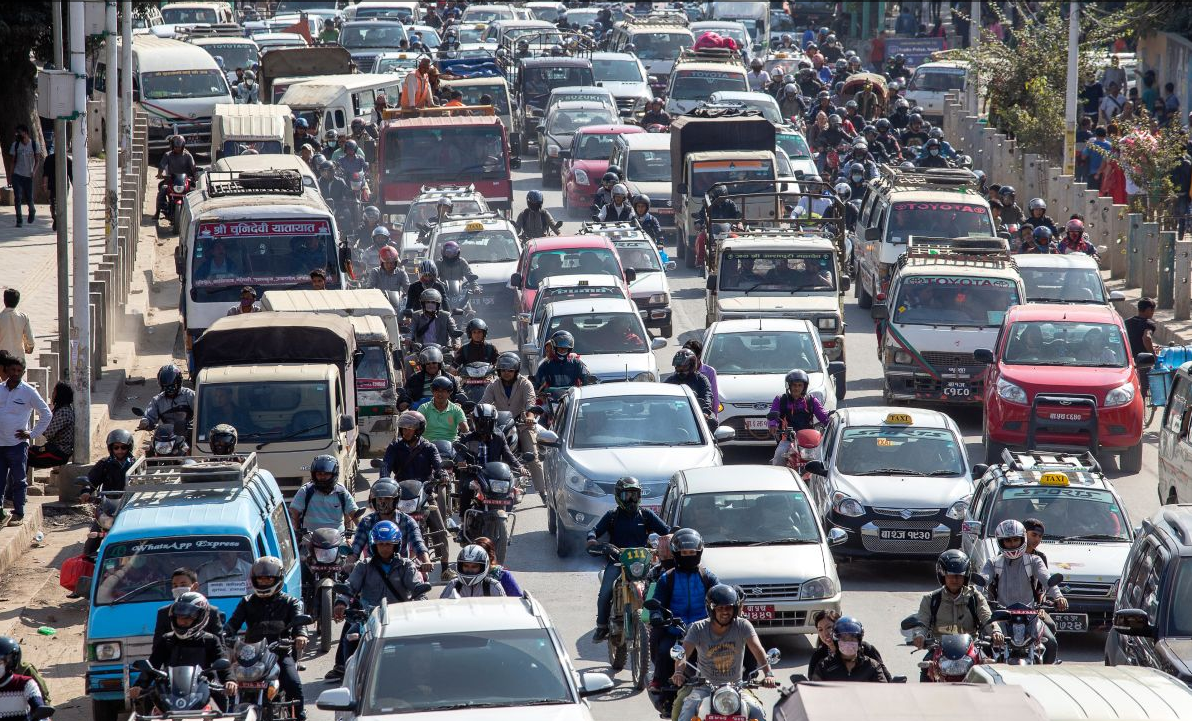 a
b
2. construction site
3. the underground
4. itchy eyes
5. entertainment centre
3. the underground
1. congested road
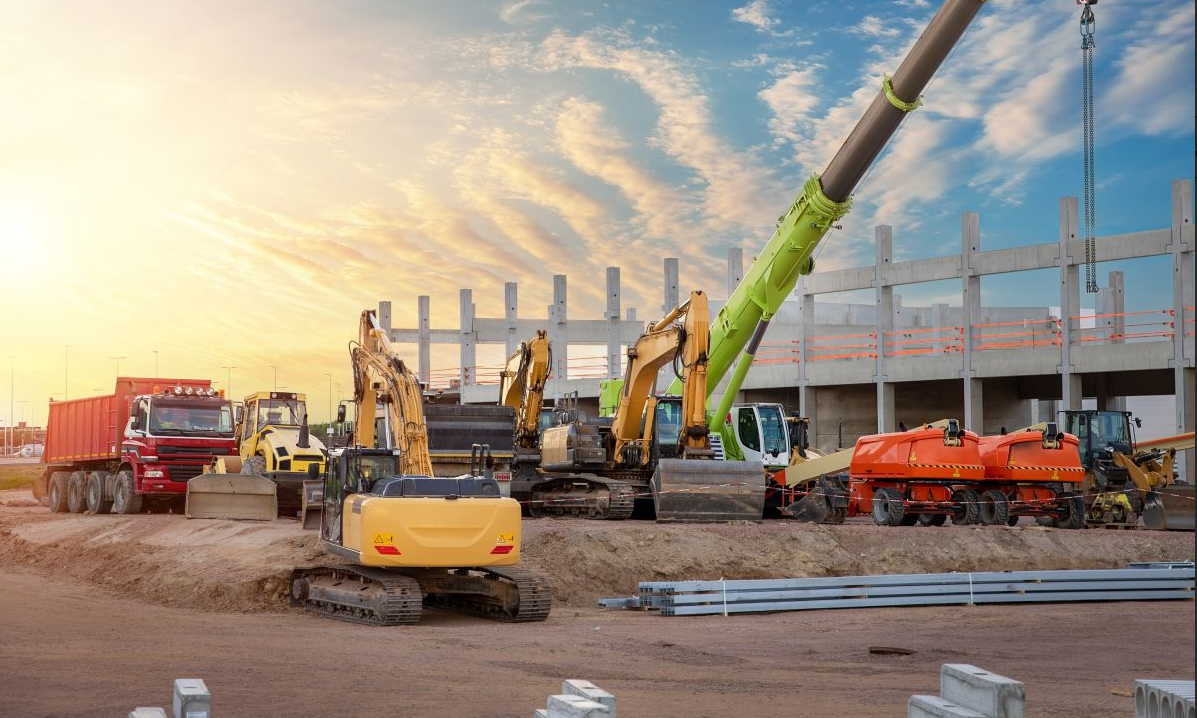 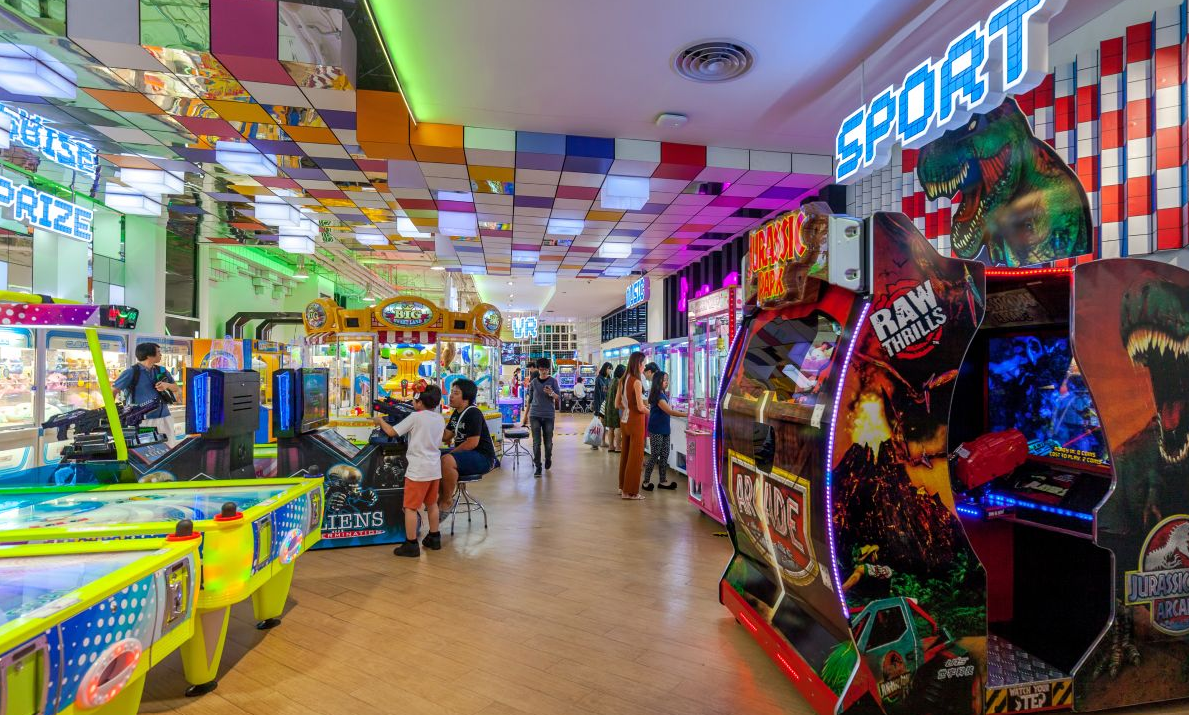 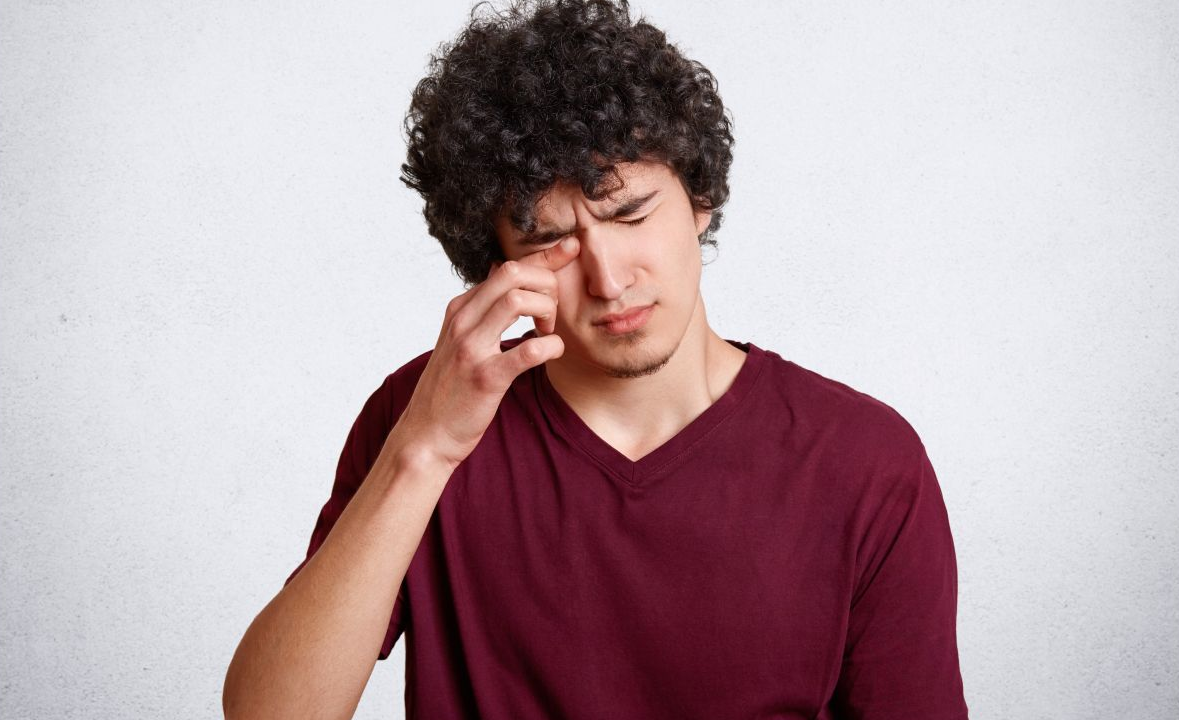 c
d
e
4. itchy eyes
2. construction site
5. entertainment centre
Ex 4. Choose the correct answer A, B, C, or D. (p.19)
1. I like getting around by ____, I hate the smell of car exhaust. 
A. underground  		B. private car
C. taxi 				D. bus
4. The road is narrow, so ____ often occurs at rush hour. 
A. traffic light 		B. traffic flow 
C. traffic congestion	D. traffic safely
2. Road dust may badly affect our ____. 
A. stomach 			B. back 
C. eyes 				D. leg
5. Many teens fancy spending their weekends in an entertainment ____. 
A. industry 			B. value 
C. business 			D. centre
3. There’s a ____ in my neighbourhood. 
It’s noisy and dusty. 
A. building 			B. construction site
C. hospital 			D. lake
Ex 4. Choose the correct answer A, B, C, or D. (p.19)
1. I like getting around by ____, I hate the smell of car exhaust. 
A. underground  			B. private car
C. taxi 					D. bus
car exhaust: khí thải xe ô tô
2. Road dust may badly affect our ____. 
A. stomach 				B. back 
C. eyes 					D. leg
affect (v): ảnh hưởng
3. There’s a ____ in my neighbourhood. It’s noisy and dusty. 
A. building 				B. construction site
C. hospital 				D. lake
Ex 4. Choose the correct answer A, B, C, or D. (p.19)
4. The road is narrow, so ____ often occurs at rush hour. 
A. traffic light 				B. traffic flow 
C. traffic congestion			D. traffic safely
occur (v): xảy ra
5. Many teens fancy spending their weekends in an entertainment ____. 
A. industry 					B. value 
C. business 					D. centre
Ex 4. Choose the correct answer A, B, C, or D. (p.19)
1. I like getting around by ____, I hate the smell of car exhaust. 
A. underground  		B. private car
C. taxi 				D. bus
4. The road is narrow, so ____ often occurs at rush hour. 
A. traffic light 		B. traffic flow 
C. traffic congestion	D. traffic safely
2. Road dust may badly affect our ____. 
A. stomach 			B. back 
C. eyes 				D. leg
5. Many teens fancy spending their weekends in an entertainment ____. 
A. industry 			B. value 
C. business 			D. centre
3. There’s a ____ in my neighbourhood. 
It’s noisy and dusty. 
A. building 			B. construction site
C. hospital 			D. lake
QUIZ: A LIFESTYLE SURVEY
City life or village life?
Ex 5. Quiz: A lifestyle survey. City life or village life.
Complete the quiz.
1. What kind of house do you want to live in?
	A. A small and modern apartment.
 	B. A house with a garden
4. How do you describe your favourite neighbourhood?
	A. Crowded and busy.
	B. Quiet and green.
2. How do you like to get around?
	A. By public transport.
	B. By motorbike or bicycle.
5. How do you like to spend time outdoors?	
	A. Going for a walk or running in the 	park.
	B. Doing gardening or visiting next-	door neighbours.
3. Where do you frequently enjoy visiting?
	A. Shops, restaurants, cinemas, and 	art galleries.
	B. Local farmers’ markets.
COMPARE YOUR CHOICE WITH YOUR FRIENDS
I choose lots of A.
You will fit in the city.
If you choose…
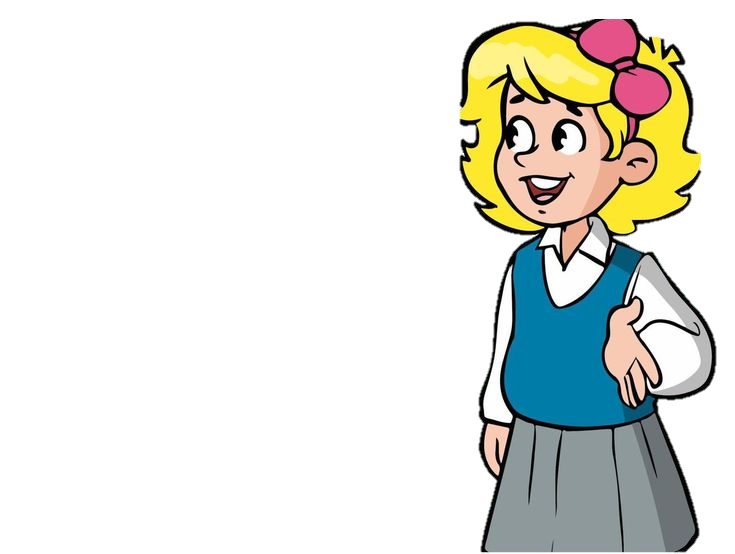 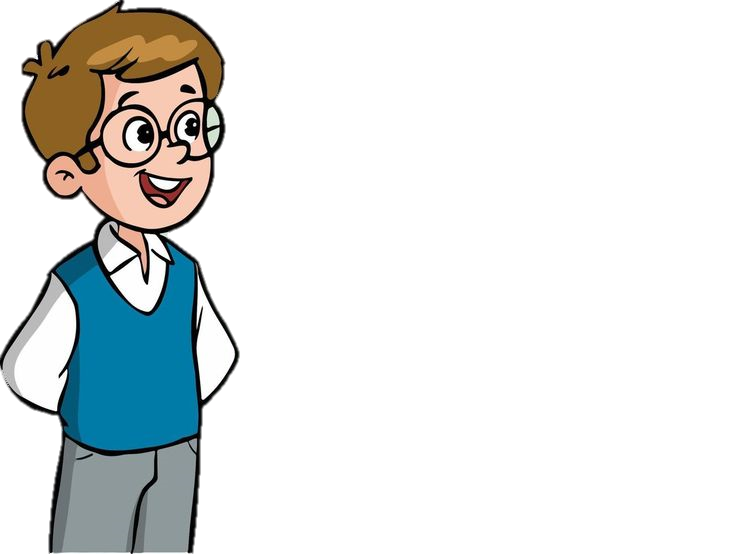 A
The city life is better for you.
B
The village life is better for you.
Can you add more things about life in the city and in the village?
Talk about the differences between life in the city and in the countryside.
WRAP-UP
What have you learnt today?
It's best to avoid driving downtown during _____ because the traffic congestion can add an extra hour to your journey.
A. rush hour 		B. traffic light			C. construction
1
2
Tick  the words describing life in the city.


packed
dusty
peaceful


green
pricey
modern
Thanks!
Do you have any questions?